5. 行列のノルム
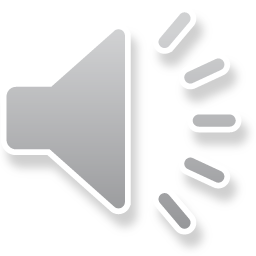 実2次形式（2次曲面標準形）
実二次形式の行列表現と標準形
☜ポイント　Aは対称行列
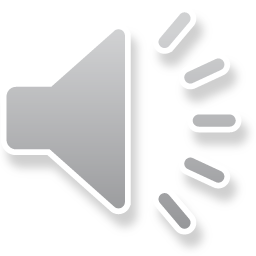 ２変数２次曲面の分類
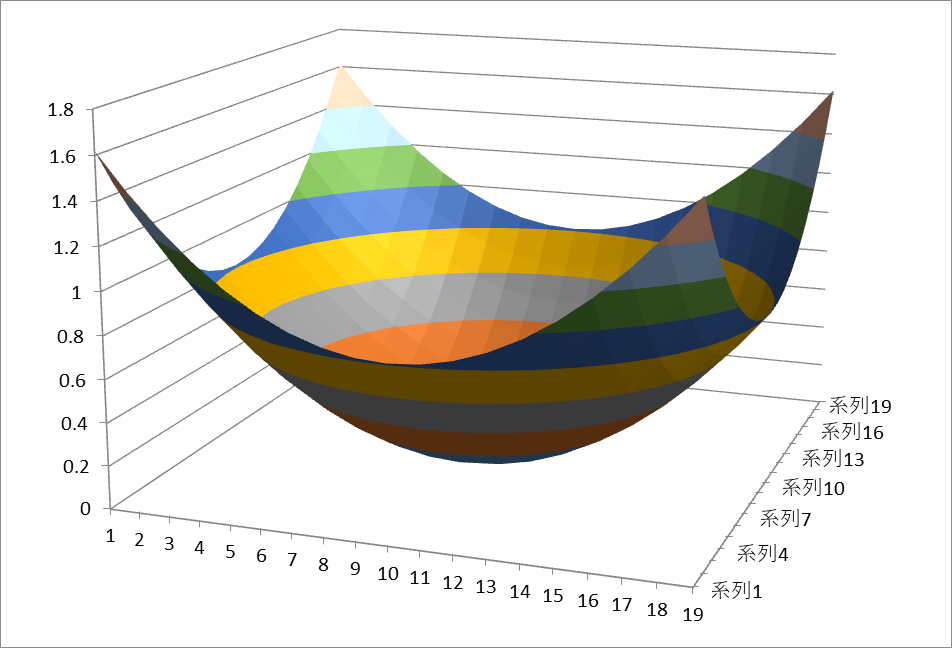 ☜ポイント　関数の台を回転させてみる方向を変えている．
☜ポイント　最小値が存在する
これを正定値という
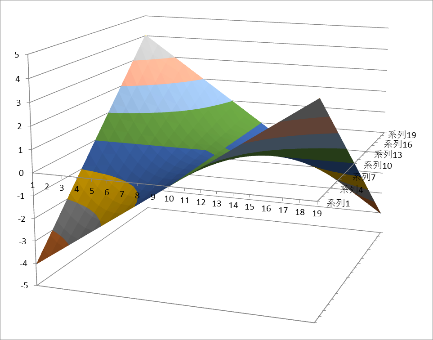 ☜ポイント　最大も最小もとらない
☜ポイント　最小値が複数存在する
これを半正定値という
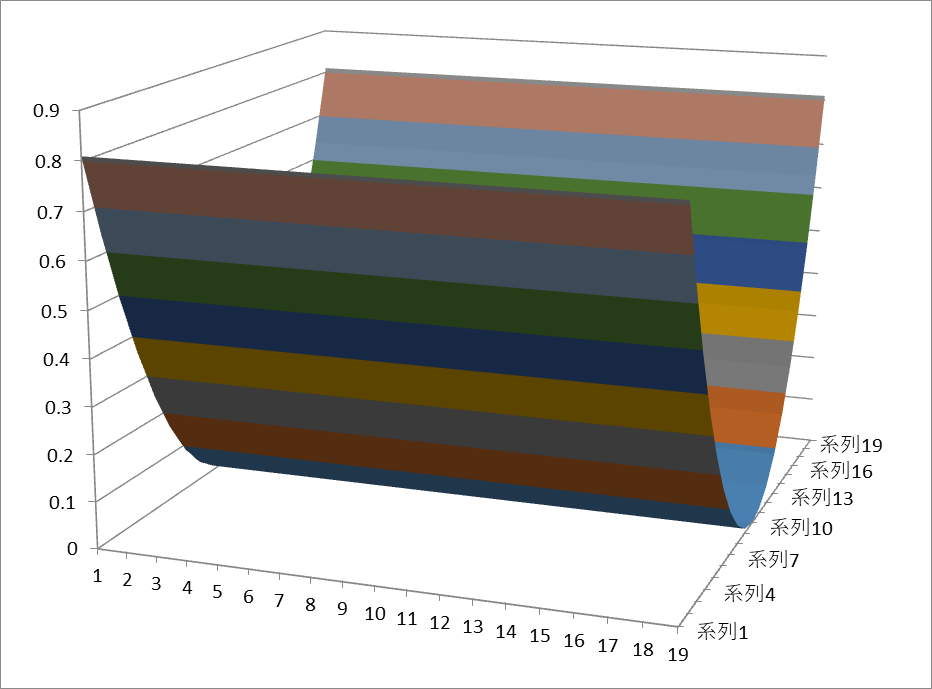 ☜ポイント　最大値が存在する
これを負定値という
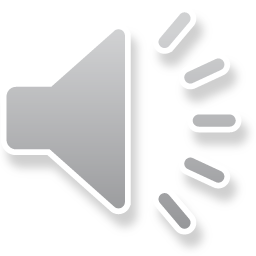 正定値(対称)行列
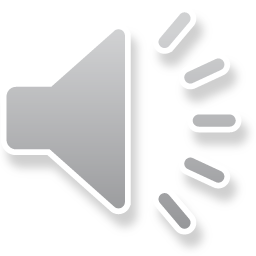 スペクトルノルム
||A|| = sup||e||=1 ||Ae||をスペクトルノルムという
☟ポイント　スペクトル分解を代入
☝ポイント　大きさ順に２乗和
☝ポイント　ノルムは２乗して扱う
☟ポイント　直交変換Qは等長変換
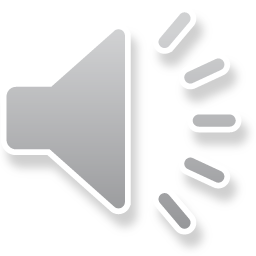 2次元線形写像とスペクトルノルム
Aが対称行列である場合：
	楕円の長径＝|最大固有値|＝||A||
	楕円の短径＝|最小固有値|＝1/||A-1||
☜ポイント　対称行列のみ一致
Aが対称行列でない場合：
	|最大固有値|<楕円の長径＝||A||
	楕円の短径＝1/||A-1||＜|最小固有値|
☜ポイント　一般の場合、
回転が入って捩じれてしまう
対角化　　　　	⇒　A =正則行列-1×対角行列×正則行列
対称行列　　　	⇒　B =直交行列T×対角行列×直交行列
特異値分解	⇒　A =対称行列B×直交行列C
☜ポイント　これが余計！
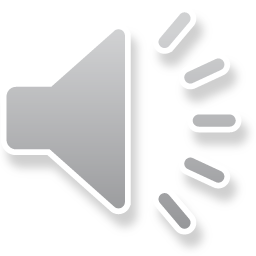